Incorporating Coherence of Topics as a Criterion in Automatic Response-to-Text Assessment of the Organization of WritingZahra Rahimi              Diane Litman                       Elaine Wang                   Richard Correntizar10@pitt.edu          dlitman@pitt.edu          elw51@pitt.edu       rcorrent@pitt.edu
BEA 2015

University of Pittsburgh
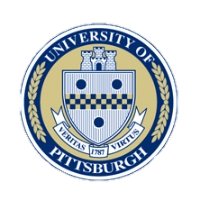 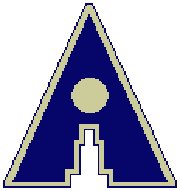 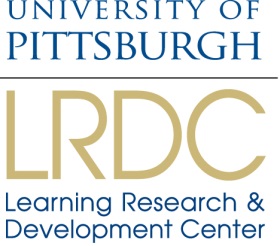 Goals
Automatic scoring of students’ writing

Analytical text-based writing

Quality of essays in terms of organization
6/4/2015
2
Outline
Goals
Response-to-Text Assessment (RTA)
Focus of the Study
Approach and Model
Data
Experiments and Results
Conclusion and Future Work
6/4/2015
3
Response-to-Text Assessment (RTA) (Correnti et al., 2013)
Analytical text-based writing
Making claims 
Marshalling evidence from a source text to support a viewpoint
Evaluated on ﬁve-traits rubric.
Thinking about the text
Skill at finding evidence to support their claims (Rahimi et al. 2014)
Organization
Style
(Mechanics, Usage, Grammar, Spelling)
6/4/2015
4
Text and Writing Prompt
6/4/2015
5
A Sample High Quality Essay
they showed many example in the beginning and showed how it changed at theThis story convinced me that “winning the ﬁght against poverty is achievable because  end. One example they sued show a great amount oF change when they stated at ﬁrst most people thall were ill just stayed in the hospital Not even getting treated either because of the cost or the hospital didnt have it, but at the end it stated they now give free medicine to most common deseases. Anotehr amazing change is in the beginning majority of the childrenw erent going to school because the parents couldn’t affford the school fee, and the kdis didnt like school because tehre was No midday meal, and Not a lot of book, pencils, and paper. Then in 2008 the perceNtage of kids going to school increased a lot because they Now have food to be served aNd they Now have more supplies. So Now theres a better chance of the childreN getting a better life The last example is Now they dont have to worry about their families starving because Now they have more water and fertalizer. They have made some excellent changes in sauri. Those chaNges have saved many lives and I think it will continue to change of course in positive ways
Hospitals  (before)
Hospitals
Hospitals (after)
Schools
Farming
6/4/2015
6
Outline
Goals
Response-to-Text Assessment (RTA)
Focus of the Study
Approach and Model
Data
Experiments and Results
Conclusion and Future Work
6/4/2015
7
Focus of the Study
Develop a task-dependent model that is consistent with the rubric criteria
Ability to provide feedback that is better aligned with the task

Organization as conceived by the RTA 
How well the pieces of evidence are organized to make a strong argument
 Coherence around the ordering of topics related to pieces of evidence.
Assessment of coherence (Foltz et al., 1998; Higgins et al., 2004; Burstein et al., 2010; Somasundaran et al.,2014) 

Evaluate the writing of younger students in grades 5 through 8
6/4/2015
8
[Speaker Notes: In previous studies, assessments of text coherence
have been task-independent, which means that these
models are designed to be able to evaluate the coherence
of the response to any writing task. Taskindependence
is often the goal for automated scoring
systems, but it is also important to measure the
quality of students’ organization skills when they are
responding to a task-dependent prompt. One advantage
of task-dependent scores is the ability to provide
feedback that is better aligned with the task.]
Lexical Cohesion is Insufficient
Assess coherence using: Entity grids (Burstein et al., 2010)  and lexical chains (Somasundaran et al., 2014)
Repetition of identical or similar words according to external similarity sources

Interested in evaluating the coherence around pieces of evidence, not just the lexical cohesion
Hypothesis: existing models are not as well on short and noisy essays as on longer and better written essays
“The hospitals were in bad situation. There was no electricity or water.”
There would be no transition between these two sentences
6/4/2015
9
Outline
Goals
Response-to-Text Assessment (RTA)
Focus of the Study
Approach and Model
Data
Experiments and Results
Conclusion and Future Work
6/4/2015
10
How to Model Coherence around Topics and Pieces of Evidence?
By: Topic Grid and Topic Chains
6/4/2015
11
Example Topic and Pieces of Evidence
Excerpt from the text
The people of Sauri have made amazing progress in just four years. The Yala Sub-District Hospital has medicine, free of charge, for all of the most common diseases. Water is connected to the hospital, which also has a generator for electricity
Pieces of evidence around the topic “hospitals” for the state “after”
Yala sub-district hospital medicine 
medicine free charge 
water connected hospital 
hospital generator electricity
Medicine common diseases
6/4/2015
12
[Speaker Notes: Experts of the RTA manually extract the exhaustive list of topics discussed in the article
Contrasting text and prompt:
The conditions in a Kenyan village before and after the United Nations-intervention
 Extract topics that provided evidence for the “before” and “after” states
7 different topics; 4 of them have before and after states, resulting in 11 sub-topics in total]
Topic Grid
One example they sued show a great amount oF change when they stated at ﬁrst most people thall were ill just stayed in the hospital Not even getting treated either because of the cost or the hospital didnt have it, but at the end it stated they now give free medicine to most common deseases.
Yala sub-district hospital medicine 
medicine free charge 
water connected hospital 
hospital generator electricity
Medicine common diseases
6/4/2015
13
[Speaker Notes: A sentence or a sub-sentence 
 Long sentences can include more than one topic and 
Each text unit is automatically labeled with topics using a simple window-based algorithm 
Which relies on the presence and absence of topic-words in a sliding window and chooses the most similar topic to the window. (Several equally similar topics might be chosen).]
Topic Chain
One chain for each topic 
Each node carries two pieces of information: 
The index of the text unit it appears in 
Whether it is a before or after state
6/4/2015
14
Features
Goal: design a small set of rubric-based features that performs acceptably and also models what is actually important in the rubric.
Surface
Discourse structure
Local coherence and paragraph transitions
Topic development
Topic ordering and patterns
6/4/2015
15
[Speaker Notes: The use of before and after information to extract features is based on the rubric and the na- ture of the prompt, and it can be generalized to other contrasting prompts.]
Features (Based on Literature)
Surface
Number of paragraphs
Average sentence length
Discourse structure
HasBeginning
 HasEnding (based on general statements from the text and the prompt) 
LSA-similarity of 1 to 3 sentences from the beginning and ending of the essay with respect to the length of the essay.
Local coherence and paragraph transitions
 The average LSA (Foltz et al., 1998) similarity of adjacent sentences
Average LSA similarity of all paragraphs (Foltz et al., 1998)
 For one paragraph essays, we divide the essays into 3 equal parts and calculate the similarity of 3 parts.
6/4/2015
16
Topic-Based Features (Based on Literature)
Average number of nodes in chains
Max distance between chain’s nodes
Sum of the distances between each pair of adjacent nodes
Average number of nodes in chains divided by average chain length
Number of topics covered in the essay divided by the length of the essay
Count and percentage of discourse markers from each of the four groups adjacent to a topic
6/4/2015
17
Topic-Based Features (New)
Number and percentage of chains which discusses both aspects (‘before’ and ‘after’) of that topic.
Before-only, After-only
Number of chains starting and ending inside another chain
Levenshtein edit-distance
6/4/2015
18
Outline
Goals
Response-to-Text Assessment (RTA)
Focus of the Study
Approach and Model
Data
Experiments and Results
Conclusion and Future Work
6/4/2015
19
Data (Correnti et al. 13)
6/4/2015
20
Distribution of Organization Scores
Short, many spelling and grammatical errors, and not well-organized
Score on a scale of 1-4
6/4/2015
21
Outline
Goals
Response-to-Text Assessment (RTA)
Focus of the Study
Approach and Model
Data
Experiments and Results
Conclusion and Future Work
6/4/2015
22
Does our rubric-based  model perform better than the baselines?
On grades (5-6): significantly higher performance than either baseline or the combination
On grades (6-8): no significant difference between the rubric-based model and the baselines
Baselines
6/4/2015
Quadratic Weighted Kappa
23
Is the new model generalizable across different grades?
For both experiments: the rubric-based model performs at least as well as the baselines.
Test on the shorter and noisier set of (5-6): the rubric-based model performs significantly better than the baselines.
Baselines
6/4/2015
Quadratic Weighted Kappa
24
How important are the topic-based features?
we believe that the topic-based features are more substantive and potentially provide more useful information for students and teachers.
Improve performance by enhancing the simple  topic alignment of the sentences.
Baseline
6/4/2015
Quadratic Weighted Kappa
25
Outline
Goals
Response-to-Text Assessment (RTA)
Focus of the Study
Approach and Model
Data
Experiments and Results
Conclusion and Future Work
6/4/2015
26
Conclusion
We present the results for predicting the score of the Organization dimension of a response-to-text assessment.

New task-dependent rubric-based model performs as well as either baseline on both datasets. 

On the shorter and noisier essays, the rubric-based model based on coarse-grained topic information outperforms state-of-the-art models based on syntactic and lexical information. 

In general, the rubric-based features can add value to the baselines.
6/4/2015
27
Future Work
Use a more sophisticated method to annotate text units

Test the generalizability of our model by using other texts and prompts from other response-to-text writing tasks

Extract topics and words automatically, as our current approach requires these to be manually deﬁned by experts 
Although this task needs to be only done once for each new text and prompt
6/4/2015
28
Thank you!
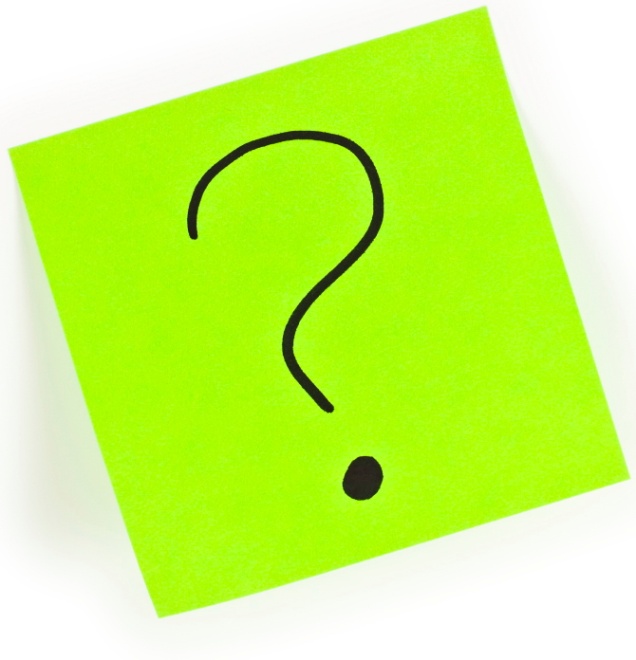 6/4/2015
29
Levenshtein Edit-Distance
Edit-distance of the topic vector representations for “befores” and “afters” normalized by the number of topics in the essay
Good organization of topics
Cover both the before and the after examples on each discussed topic
Come in a similar order
 The greater the value, the worse the pattern of discussed topics
befores=[3,4,4,5] , afters=[3,6,5]
befores=[3,4,5] , afters=[3,6,5]
The normalized Levensthein  = 1/4
6/4/2015
30
Can the lexical chaining baseline be improved with the use of topic information from the source document?
Lexical chaining uses both external sources to measure semantic similarity and also our list of topics extracted from the source text
6/4/2015
31
Surface > TopicOrdering > LocalCoherence+ParagraphTransitions > DiscourseStructure > TopicDevelopment
6/4/2015
32
Related work on measuring coherence in student essays
Vector-based similarity methods measure lexical relatedness between text segments (Foltz et al., 1998) 
Between discourse segments (Higgins et al., 2004)
Centering theory (Grosz et al., 1995) addresses local coherence (Miltsakaki and Kukich, 2000)
Entity-based essay representation (Burstein et al., 2010)
Lexical chaining addresses (Somasundaran et al.,2014)
Discourse structure is used to measure the organization of argumentative writing (Cohen, 1987; Burstein et al., 1998; Burstein et al., 2003)
6/4/2015
33
Lexical Cohesion
Lexical chains (Somasundaran et al., 2014) and entity grids (Burstein et al., 2010) 
The continuity of lexical meaning

Lexical chains are sequences of related words characterized by the relation between them, as well as by their distance and density within a given span.

Entity grids capture how the same word appears in a syntactic role (Subject, Object, Other) across adjacent sentences.
6/4/2015
34